CS8803-EMS ProjectEmail + Residential ISPs
Vedika Bang + Brian Teachout
6 December 2022
[Speaker Notes: Mention names + project]
Motivation
How hard is it to send emails from a residential internet connection?

Privacy.
no one else has the opportunity to look at your messages or advertise alongside them. 
In an added bonus, your email will keep working even when Gmail, Outlook, or iCloud happens to be down.

Why Hillary Clinton’s E-Mail Server Is Less Odd Than You Think
Spammers and phishers
[Speaker Notes: We tested how difficult it is to send emails from a residential internet connection
This is interesting for discussing spam or if you want to run an email server at home.]
Motivation – Problem and Questions
How hard is it to send emails from a residential internet connection?

It is arduous, hard yet rewarding.

What limitations are applied by the ISP?

Your deliverability is only as strong as your weakest sender.
Approach – Our Approach
This is largely an experimental study.

Try to send emails from our residential connection.

Go from well configured => poorly configured

Record Observations
[Speaker Notes: We did our testing by sending emails from our server, starting with well configured and going to poorly configured]
Approach – How Our Approach is Different
It probably is not novel, but there hasn’t been much recent work in the space where rate of false positive is negligible. 

Examination based on policy filtering

 It is practical and our results speak volumes for criteria set by the spam filters of prominent email servers.
[Speaker Notes: This isn’t entirely novel, but not a lot of work has happened recently along these lines specifically.]
Results: What Restrictions are applied by the ISP?
We Tried:
Xfinity
Google Cloud, AWS*, Azure, Linode
Port 25 (SMTP + SMTP Exchange) is blocked. A lot.
Why? Ports 465 and 587 are preferred:
Messaging, Malware and Mobile Anti-Abuse Working Group (M3AAWG)
Internet Engineering Task Force (IETF)

Also restricted (reportedly):
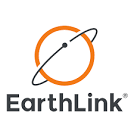 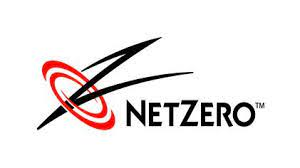 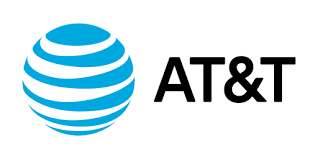 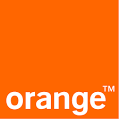 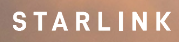 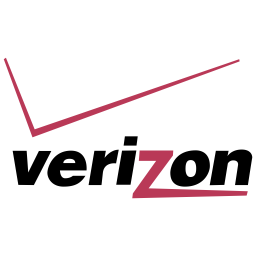 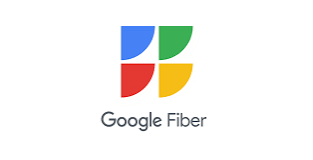 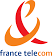 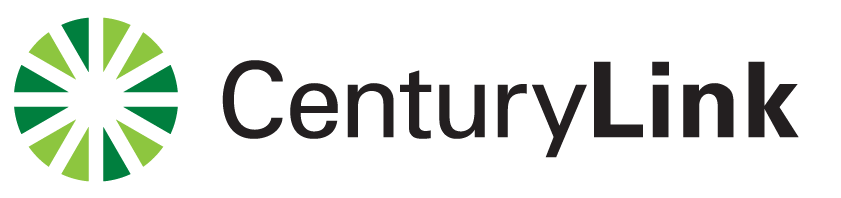 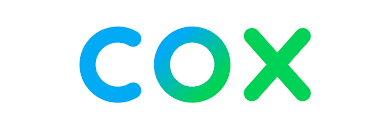 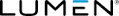 Implementation: Our Test Setup
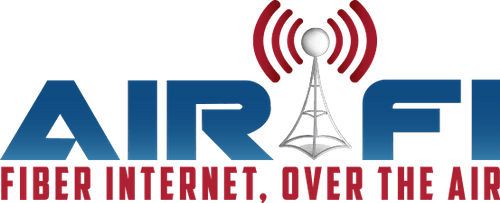 Connection: Small Rural Wireless Internet Service Provider (WISP)
They don’t block Port 25! 
No IPV6
No Port Forwarding
No PTR Records

Server Setup
Postfix
Dovecot
Security Services
Webmail
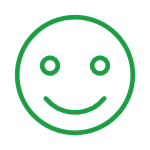 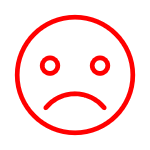 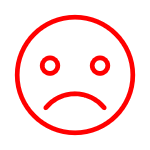 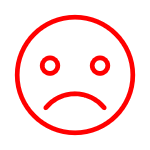 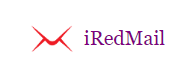 Implementation: DNS + Email
Sender Policy Framework
Domain-based Message Authentication, Reporting & Conformance
SPF: Who can send mail for my domain?
DMARC: What if the email isn’t from me?
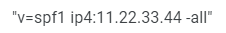 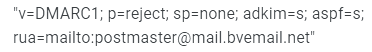 DomainKeys Identified Email
DKIM: How do you know the mail is from my server?
Standard Records: A, AAAA, MX
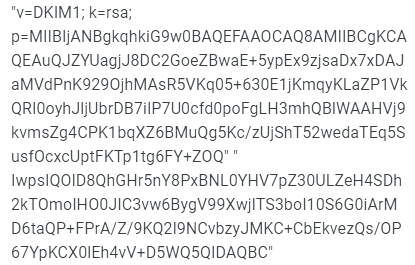 Configured at the Domain (us)
Pointer Record: Reverse DNS
PTR: What domain does this IP belong to?
Configured at the ISP (not us)
Domain-based Message Authentication, Reporting & Conformance
Sender Policy Framework
SPF: Who can send mail for my domain?
DMARC: What if the email isn’t from me?
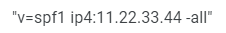 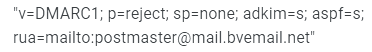 DomainKeys Identified Email
DKIM: How do you know the mail is from my server?
Standard Records: A, AAAA, MX
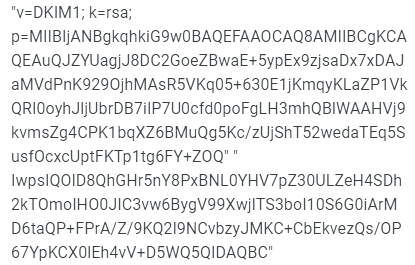 Configured at the Domain (us)
Pointer Record: Reverse DNS
PTR: What domain does this IP belong to?
Configured at the ISP (not us)
Correct
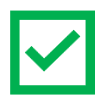 Implementation: Our Tests
Not Configured
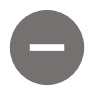 Incorrect
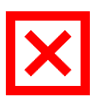 Classifying Results
Delivered: Inbox or Spam
Rejected: Error vs No Error
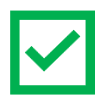 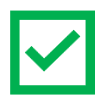 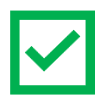 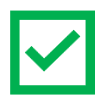 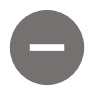 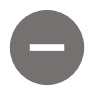 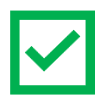 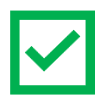 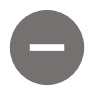 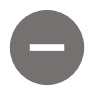 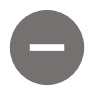 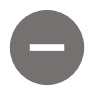 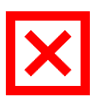 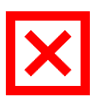 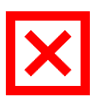 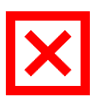 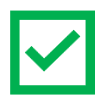 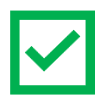 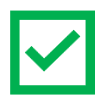 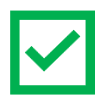 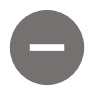 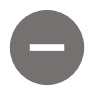 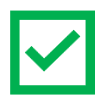 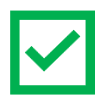 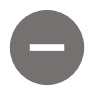 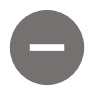 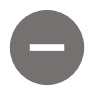 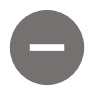 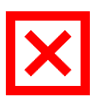 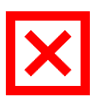 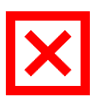 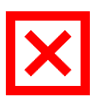 Not Configured
Configured and Matches
Configured and Does Not Match
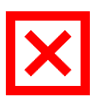 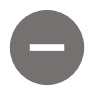 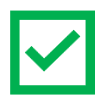 Retrospective
How was it different/harder than expected?
Finding an Internet connection for testing was more difficult than expected.
Getting email into inbox was easier than expected.

What would you do different?
Diversify the sending addresses
What remains to be done?
Conduct a second round of testing with unique email addresses.
 
Try AWS unblocking again.
References/Resources
Xfinity - https://www.xfinity.com/support/articles/email-port-25-no-longer-supported
IETF RFCs
https://www.rfc-editor.org/rfc/rfc5068
https://www.rfc-editor.org/rfc/rfc4409
M3AAWG Paper - https://www.m3aawg.org/sites/default/files/document/MAAWG_Port25rec0511.pdf
AirFi - https://www.airfi.today/
iRedMail - https://www.iredmail.org/index.html 
Google Domains - https://domains.google.com/registrar/
Port Testing - http://portquiz.net/
Email/DNS Checking
https://toolbox.googleapps.com/apps/checkmx/
https://mxtoolbox.com/emailhealth/mail.bvemail.net/
https://www.dmarcanalyzer.com/dkim/dkim-checker/
https://dkimvalidator.com/
Gmail Deliverability - https://support.google.com/mail/answer/81126?hl=en
Email Server Configuration - https://arstechnica.com/information-technology/2014/02/how-to-run-your-own-e-mail-server-with-your-own-domain-part-1/
Errors - Yandex, Outlook
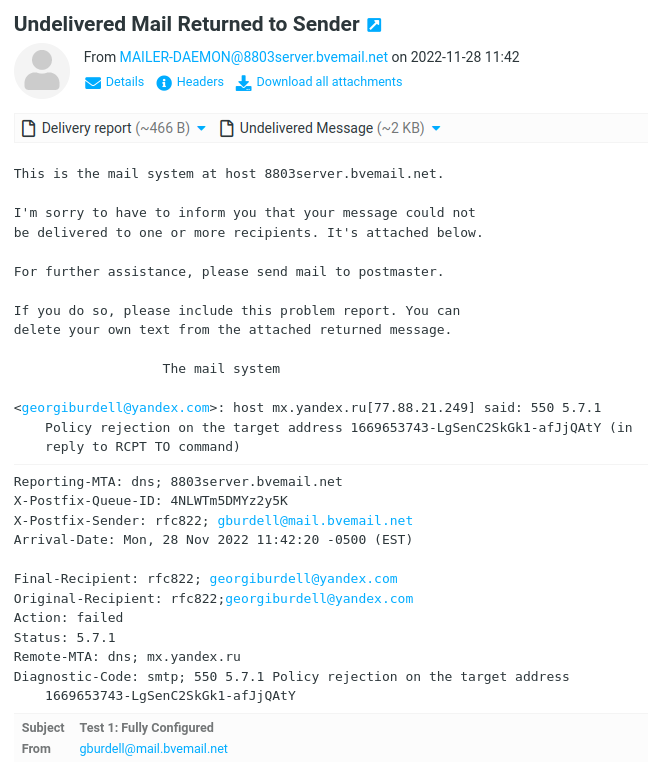 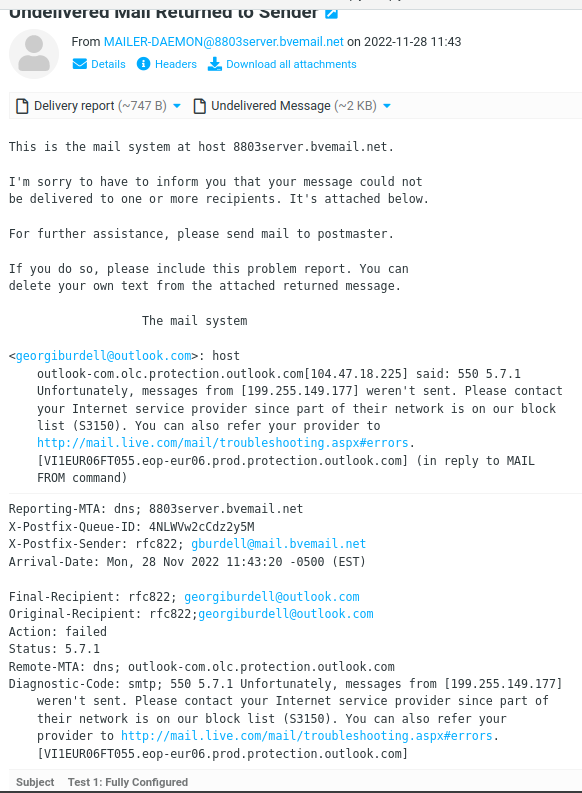 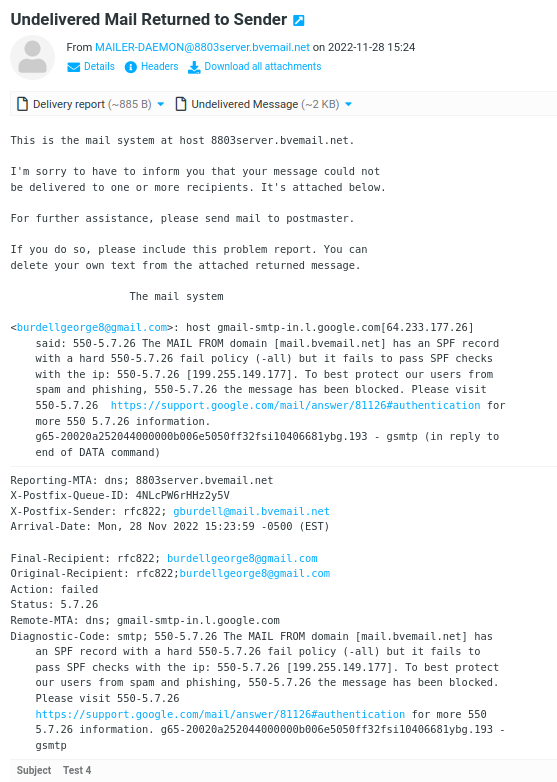 Errors - Google
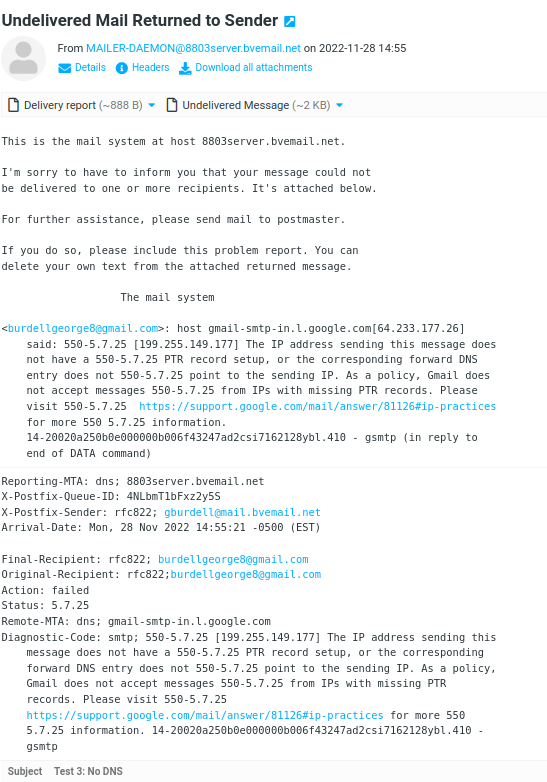